辨識急性創傷與創傷後壓力症候群
學生輔導中心提供
主講人:林聰仁心理師
前言
重大災難會讓人們產生心理創傷，是無力感所導致的一種痛苦。

心理創傷的共同要素是一種強烈的恐懼、無助、失控和毀滅威脅的感覺。
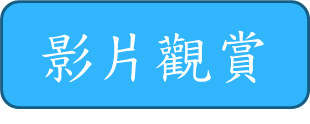 [Speaker Notes: 影片名稱：心靈曙光 -- 八八水災 (https://www.youtube.com/watch?v=x2QdWf9Us70)]
創傷事件
人為的創傷比自然災害更可能造成創傷後壓力症。
何謂創傷後壓力症候群
創傷後壓力症候群(PTSD)：為人遭受重大事件創傷後所產生嚴重的壓力反應，包括焦慮增加、迴避與創傷有關的刺激，以及警覺增加的症狀。
這些症狀如果一個月後不見好轉，才會變成「創傷後壓力症候群」。
創傷後壓力症候群的症狀
闖入性的再度經驗創傷事件。
例如：反複地回想起水災的情況。
  迴避與此創傷事件相關的刺激物。
   例如：避免去回想會讓自己產生恐怖的水  
         災情況。
創傷後壓力症候群的症狀
創傷事件後，會出現其他情緒及認知改變的信號。
  例如：對原本感興趣的事情失去興趣。
警覺度或反應性升高的症狀。
  例如：災難後，因為害怕導致持續失眠好
        幾天。
創傷後壓力症候群的治療方式
目前可以透過心理治療（談話治療）、 
   藥物治療或是結合兩者治療方式。
創傷後壓力症候群的治療方式
藥物治療
      目前有一種抗憂鬱劑(選擇性血清素再回收抑制劑)藥物經實驗證實對創傷後壓力症具有療效，但是一停藥後就會再度復發。
創傷後壓力症候群的治療方式
心理治療
暴露法：是將個案暴露在會引發其恐懼反應的情境中，並讓個案降低其壓力反應，一步一步從恐懼程度小到大，最後使其恐懼完全消除。最為常用且有效。
眼動減敏感及再經歷治療法(EMDR)：這一種結合想像暴露療法和眼動技巧的治療方法。在臨床上已經獲得許多證實是具有成效的治療法。
何謂急性創傷
急性創傷(acute stress disorder,ASD)為經歷創傷事件後的三天到一個月所出現的症狀。急性創傷的症狀跟創傷後壓力症候群類似。
急性創傷的治療方式
暴露療法：
   過去研究 (Richard, 1999)發現，早期的介入可以降低急性壓力症發展成創傷後壓力症的危險性。而且這些早期介入的療效可以持續數年之久。
接下來來談談災後的「自我調適」
災難後的自我調適方法
資深心理師黃龍杰對於災後的自我調適，提出「安心四寶」的調適方式。
信、運、同、轉
災難後的自我調適方法
「信」＝信仰
參加法會或禪修。
上寺廟燒香、拜拜、收驚、念經、求護身符。
集體禱告、望彌撒。
這些往往令人感到「如有神助」，能重拾對上天的信賴和人生的意義，逢凶化吉。
災難後的自我調適方法
「運」＝運動
從事有氧運動，讓自己喘喘氣和流流汗。
練氣功、打拳、瑜珈。
幫老人家做穴道推拿、刮痧、腳底按摩、芳香療法。
這些有助體能保健，把壓力賀爾蒙排出體外。
災難後的自我調適方法
「同」＝同伴 
和同鄉里的家人、親友、鄰居、寵物團聚，作伴，同樂或通電。
不要離群索居，封閉自己。
這些的目的是要把擔憂和慶幸都說出來，哭訴如同心靈洩洪，有紓解和整理的效果。
災難後的自我調適方法
「轉」＝轉移
找事情做，不管是勞力或勞心。最好能開始動手改善環境，幫助別人。
寄情於平日的工作、興趣或娛樂。
這些能夠讓人暫時把煩惱放下，避免鑽牛角尖，越陷越深。
問題與討論
如果自己在經歷創傷事件後，會如何調適自己的身心狀態？或會去哪裡尋求協助？
   安心四寶…；醫院、學輔中心…
如果週遭的人有這些症狀出現時，自己能如何協助他們呢？
   傾聽他們的話、陪伴與支持他們…
謝謝聆聽